Химия 8 класс
8.3 В Виды химических связей
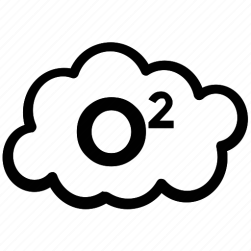 8.1.4.1 объяснять образование ковалентной связи между атомами на основе электроотрицательности
Тема:
Задание 1. «Химическая лаборатория» 
 Представим, что вы работаете в лаборатории, исследующей новые материалы. Вам поручили изучить свойства двух новых соединений: А и В. Известно, что оба соединения состоят из неметаллов и образованы за счет ковалентных связей.
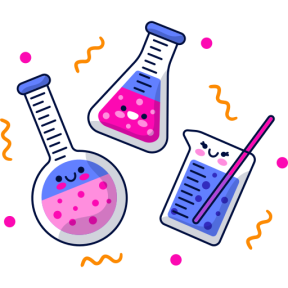 Анализ данных: Вам предоставлены следующие данные о соединениях А и В:
   * Соединение А: Состоит из атомов элементов с одинаковыми значениями электроотрицательности.
   * Соединение В: Состоит из атомов элементов с существенно различающимися значениями электроотрицательности.
Задание: 
- Какой тип ковалентной связи преобладает в каждом из соединений? Обоснуйте свой ответ.
- Предложите для каждого из соединений возможные элементы, из которых оно может состоять.
Составьте схему Бора для каждого из соединений. 
Соединение А: 
Соединение В: 
Предположите, какие физические свойства (температура плавления, растворимость в воде) могут проявлять соединения А и В. 
Соединение А: 
Соединение В:
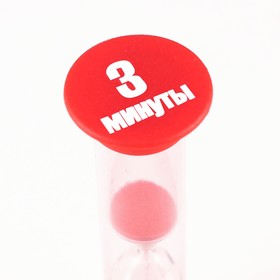 Дескриптор: 
- указывают тип химической связи соединения А – 1 балл 
- указывают тип химической связи соединения В – 1 балл 
- предлагают возможные элементы, образующие химическую связь – 2 балл 
- каждому элементы указывают валентные электроны – 2 балла
- отмечают общую электронную пару – 2 балл 
- указывают направление смещения электронного облака – 2 балл.
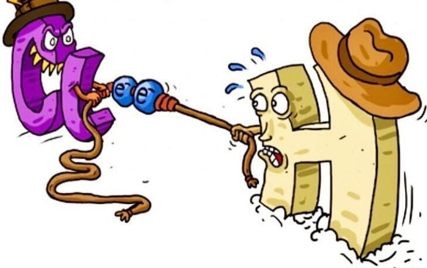 Задание 2. «Научился сам – научи другого»
Ваша задача: просмотреть материал и подготовить информацию по критериям:
- основное правило;
- пример.
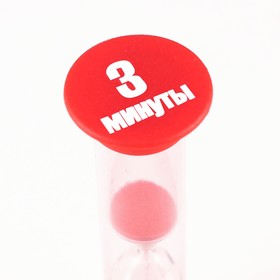 Дескриптор:
- дают определение – 1 балл
- приводят пример – 1 балл 
- используют дополнительный материал – 1 балл 
- работают в группе – 1 балл
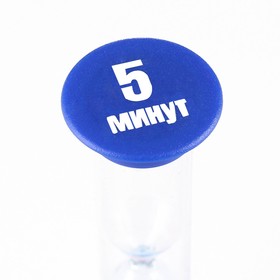 Тип связи в молекуле углекислого газа (СО2) 
А) ковалентная полярная;            В) ионная;                          С) ковалентная неполярная 
 
2. В молекуле азота (N2) химическая связь 
А) ионная;                     В) ковалентная полярная;                      С) ковалентная неполярная 
 
3. Электроотрицательность – это 
А) способность атомов отталкивать электроны; 
В) способность атомов притягивать электроны 
 
4. Смещение электронного облака происходит 
А) в сторону элемента с меньшей электроотрицательностью; 
В) в сторону элемента с большей электроотрицательностью 
 
5. Ковалентная связь образуется между 
А) металл – неметалл;                   В) неметалл – неметалл;                     С) метал – металл 
 
Ответы: 1 –       ; 2 –       ; 3 –       ; 4 –       ; 5 –       .
Задание 3.
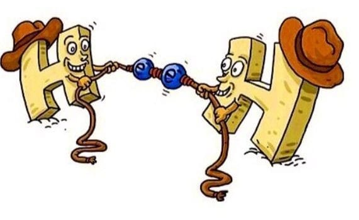 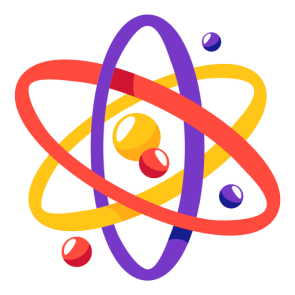 Суммарное количество баллов 
17 – 20 баллов – отлично 
13 – 16 баллов – хорошо 
8 – 12 баллов – удовлетворительно
Мои баллы:__________________
Задание 4.
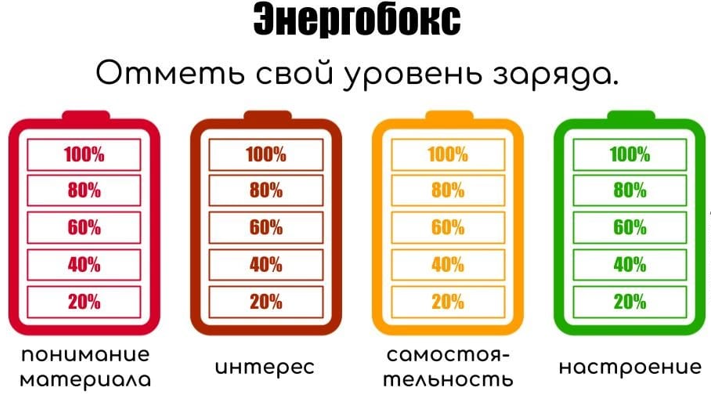 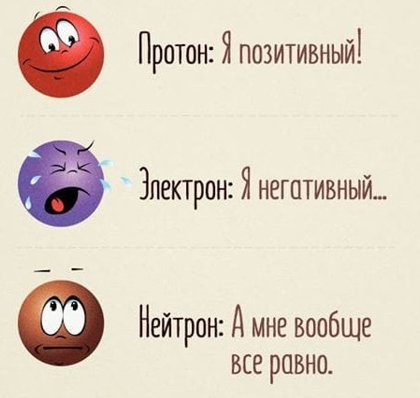 Задание 5.
Домашнее задание: параграф 36 – 37, задание 4, страница 132. 
Указать тип химической связи в предложенных соединениях.